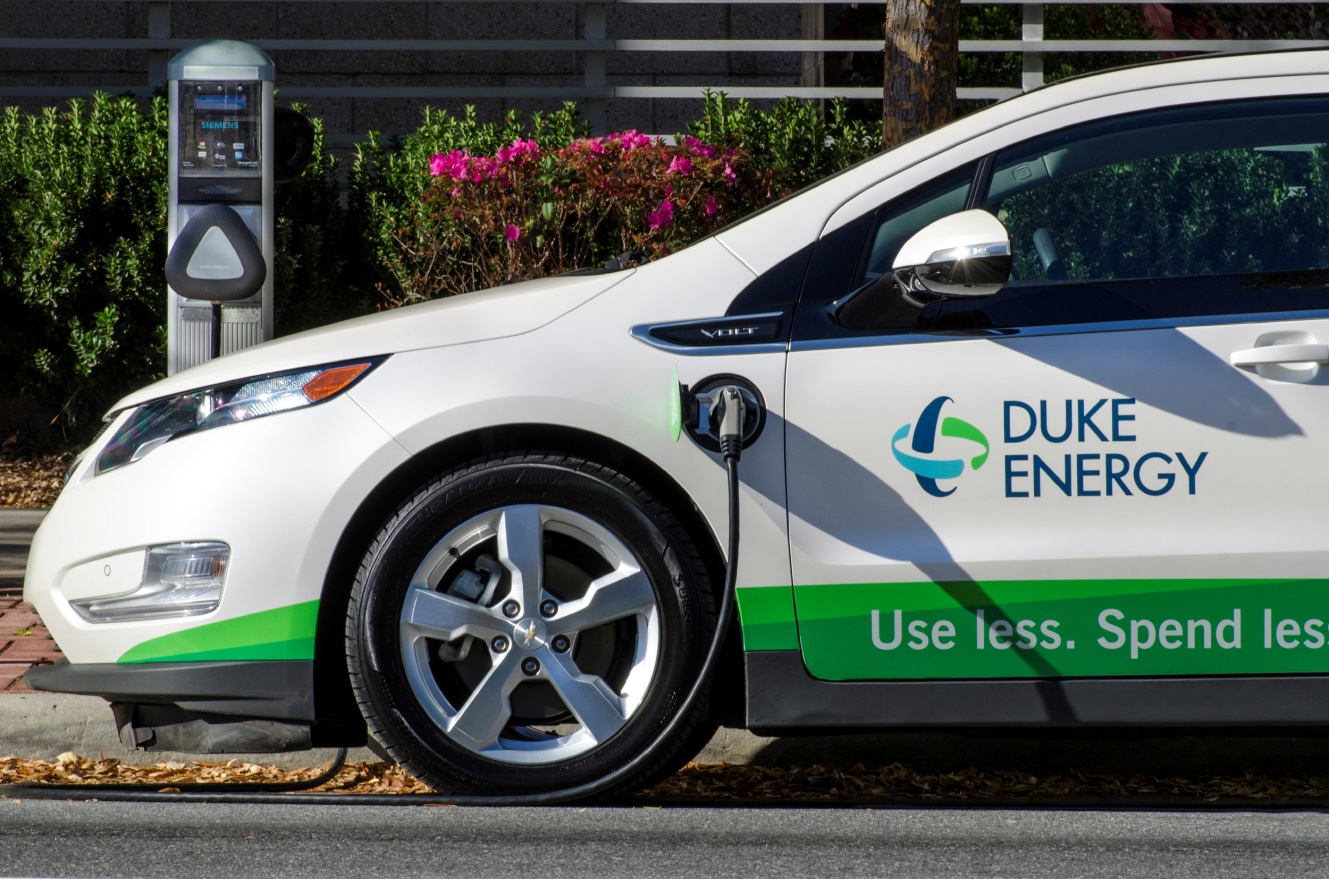 Electric Transportation in Florida
Floridians for Better Transportation
July 18, 2018
Peter King
Chair, Drive Electric Florida
Electric Transportation Mgr – Duke Energy Florida
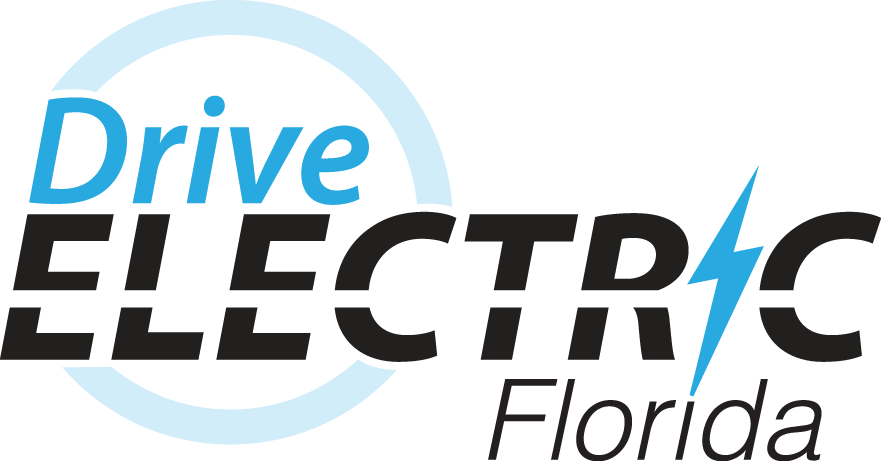 Mission
Advance the energy, economic and environmental security of the state of Florida by promoting the growth of electric vehicle (EV) ownership and the accompanying infrastructure
Vision
Support and accelerate the adoption of plug-in electric vehicles in Florida by engaging and educating the public, businesses and policy-makers; facilitate collaboration and supporting EV-friendly policy and programs
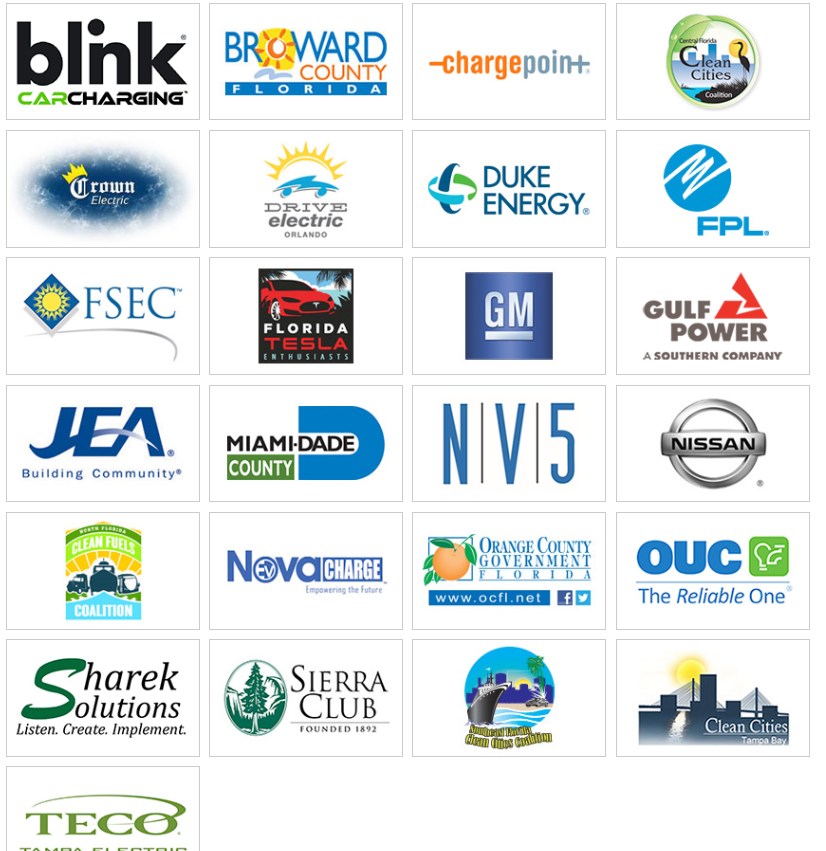 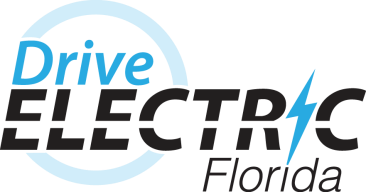 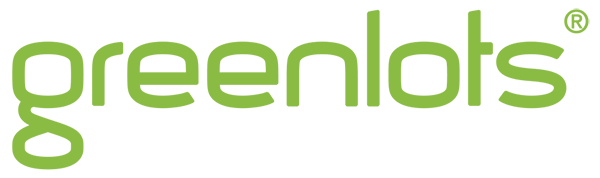 EV Legislative Actions
CS/SB 384 (2018) Electric and Hybrid Vehicles
Requiring the Florida Transportation Commission to review all sources of revenue for transportation infrastructure and maintenance projects and prepare a report to the Governor and the Legislature when the commission determines that electric and hybrid vehicles make up a certain percentage or more of the total number of vehicles registered in this state
SENATE - Indefinitely postponed and withdrawn from consideration
 CS/SB 712 (2018) Autonomous Vehicles
Exempting an autonomous vehicle being operated in autonomous mode from a certain prohibition on the operation of a motor vehicle if the vehicle is actively displaying certain content that is visible from the driver’s seat while the vehicle is in motion 
SENATE - Indefinitely postponed and withdrawn from consideration
 CS/CS/SB 852 (2018) Transportation Infrastructure
Florida Smart City Challenge Grant Program 
SENATE - Indefinitely postponed and withdrawn from consideration
CS/CS/CS/HB 841: Community Associations -  SENATE – Passed 35 Yeas, 1 Nay     House – Passed 100 Yeas,  1 Nay
An association may not prohibit a unit owner from installing an electronic vehicle charging station; providing when the installation of an electronic vehicle charging station may be the basis of a lien.
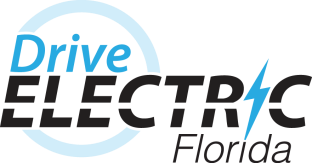 Current Initiatives
VW Mitigation Trust
Advocate for 15% EV infrastructure and Electric transit/school buses
Guidance Document to FL DEP
Characterize NOx offsets for EV
Advise on DC Fast network
Conduct advisory committee for projects
Provide other support data for electric transportation
Mitigation Trust Timeline
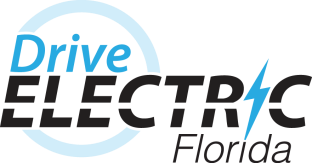 EV Adoption Forecast Florida
FL has just over 27,000 PHEVs
4th fastest growing state for EV*
No state incentives
Source: Florida Power & Light
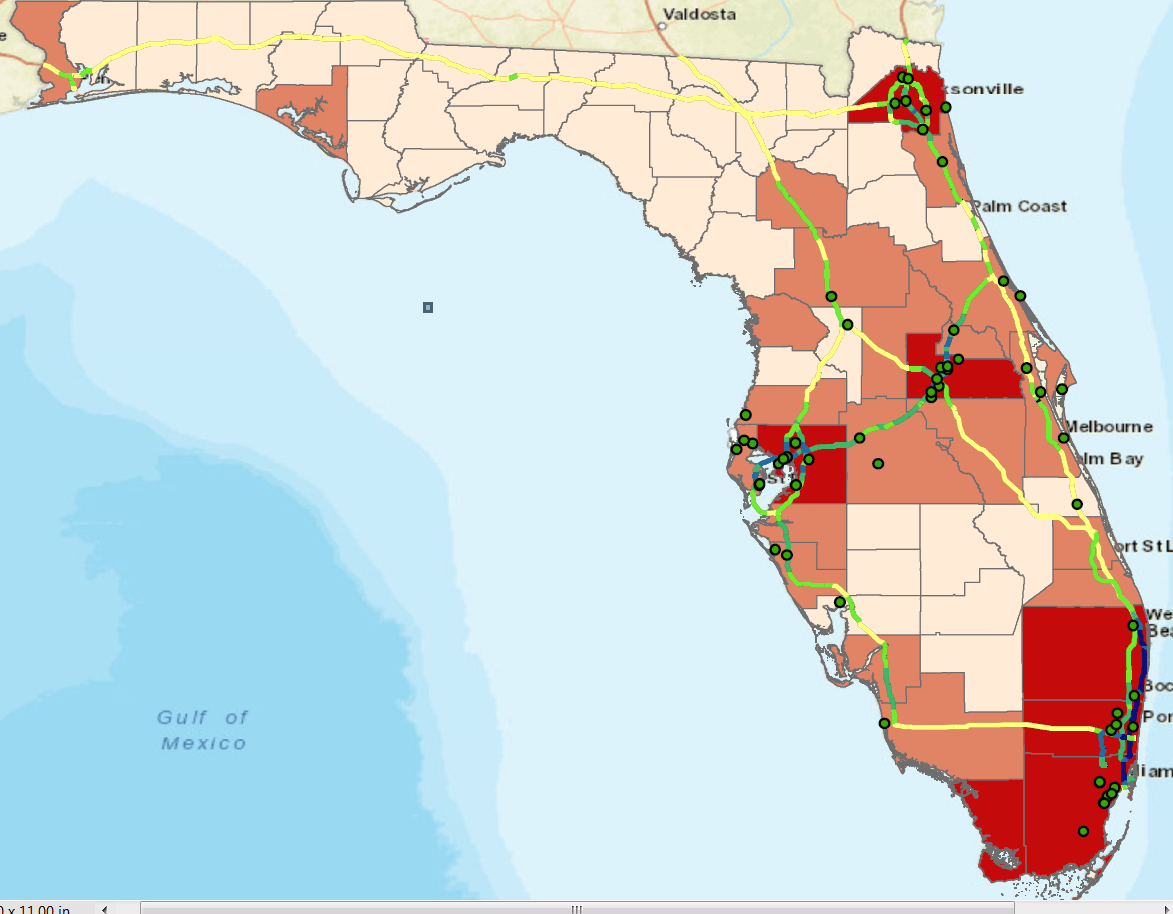 Current Florida Public DC FastDealerships excluded
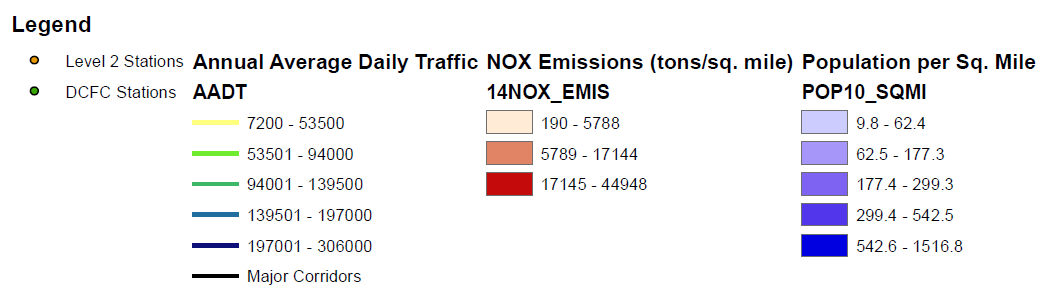 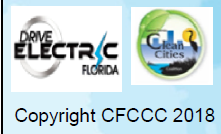 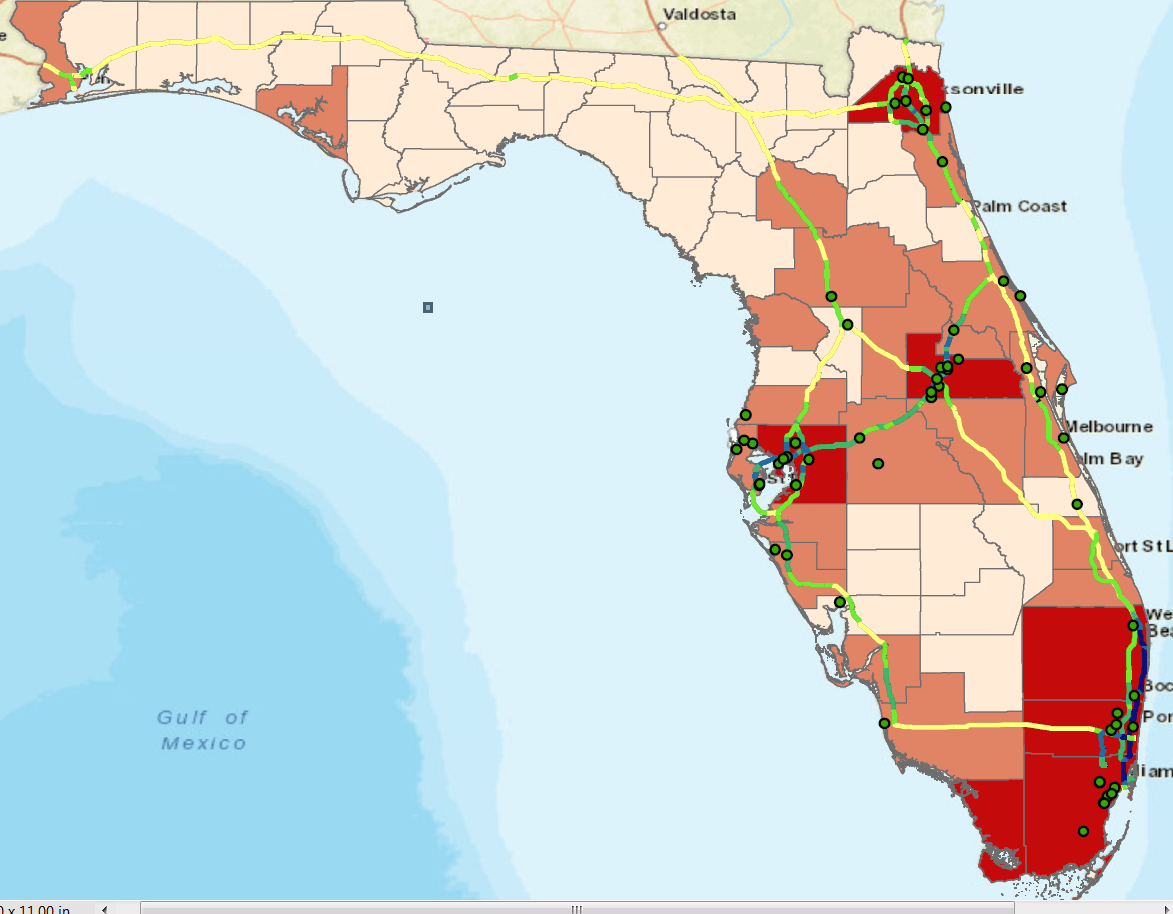 Duke Energy Territory =Electrify America =
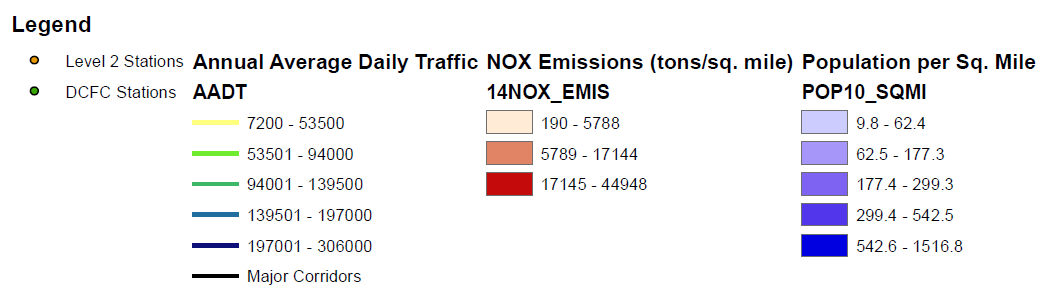 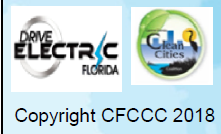 The cars are coming – where will they charge?
EV Infrastructure and future need to match EV growth forecasts
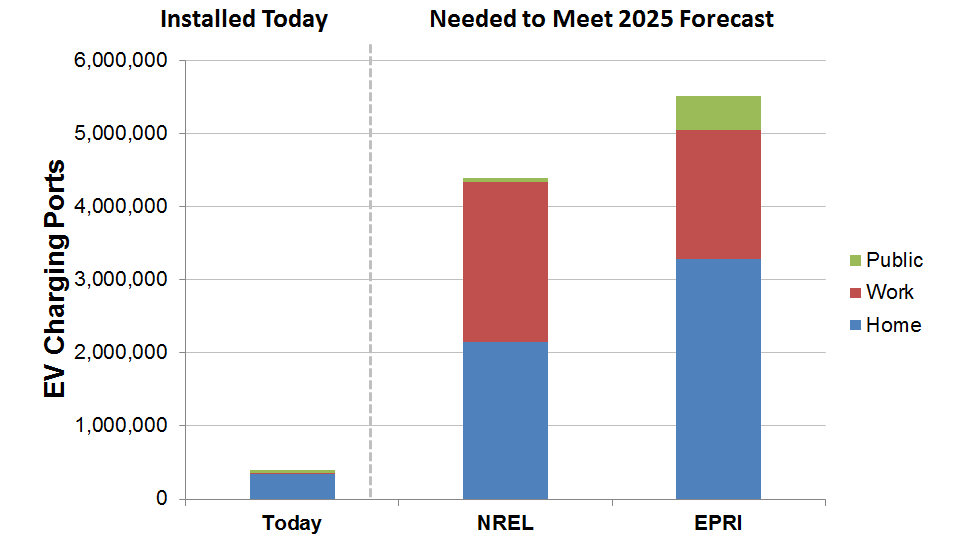 Source: EEI 2017
[Speaker Notes: US - Over 16,000 charging units & over 42,000 charging ports
FL – just under 900 stations
Power Gap for forecasted Evs]
Florida EV Infrastructure in Progress
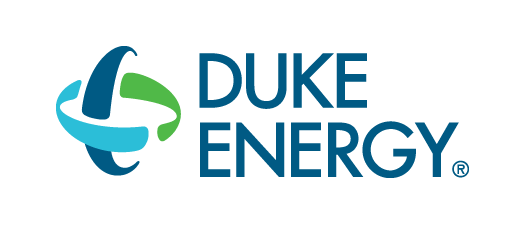 Electrify America
-300 sites, each site 1MW to 2MW new load
-Major Corridors
Tesla
-Continues to add to Supercharger network (120KW chargers)
-Urban area in-fill with multiple 70KW chargers to support Model 3
Duke Energy Florida
-535 ports in Florida service territory
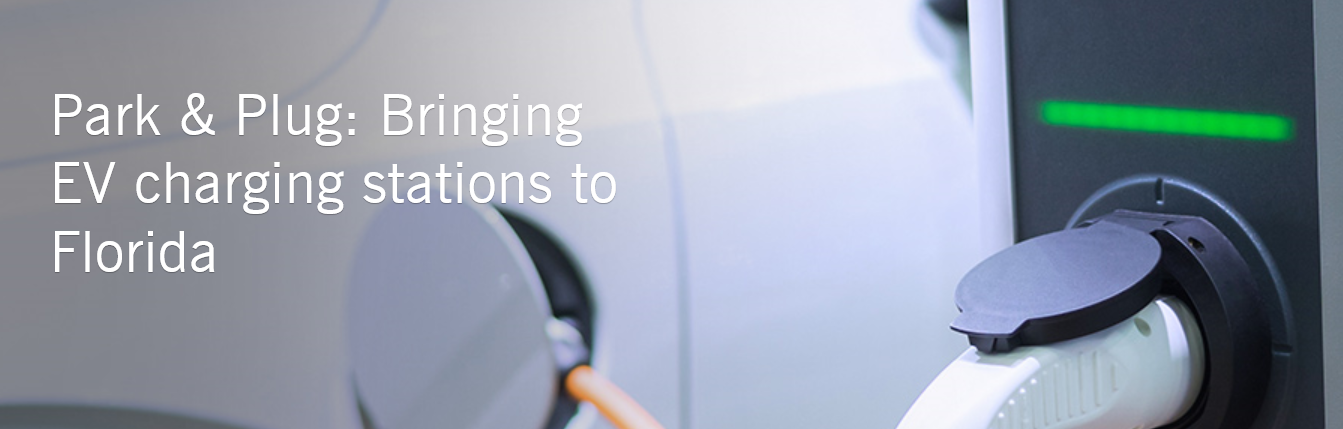 $8MIL agreement with Florida Public Service Commission (FPSC) - $400,000 for outreach/education
Utility owned & operated – Dec 2022
Collect data and report annually to FPSC
Seeking qualified site hosts in Duke Energy Florida service territory
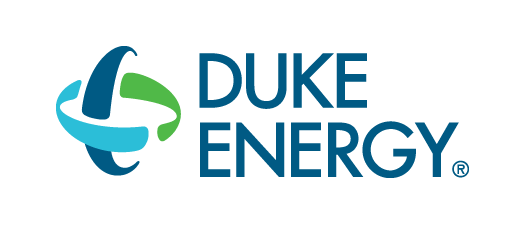 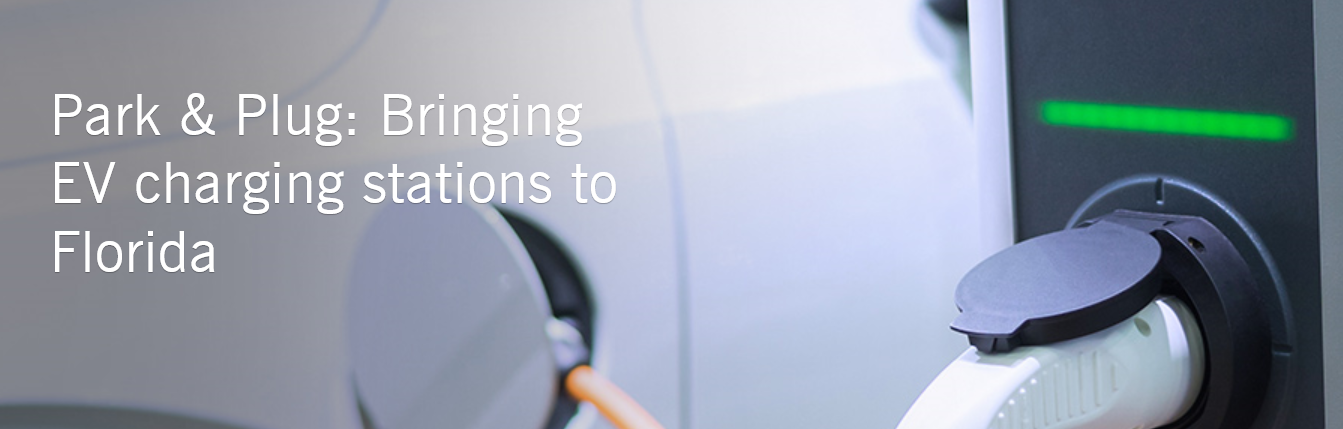 Unique Opportunity to install foundational level of charging infrastructure and gather data for evaluation
Critical load data for system planning
Utilization across segment types
Trends in usage, charging times, segments
Corridor placement – evacuation routes
Configurations i.e. DCFC with Level 2 or Single phase “Fast charge” 
Rural vs urban placements
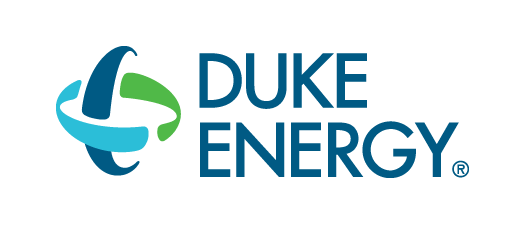 Peter KingDuke Energy Floridapeter.king@duke-energy.com
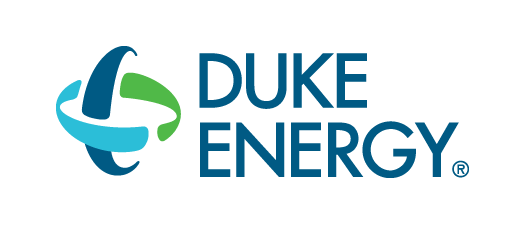